সুস্বাগতম
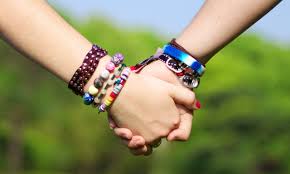 পাঠ পরিচিতি
শিক্ষক পরিচিতি
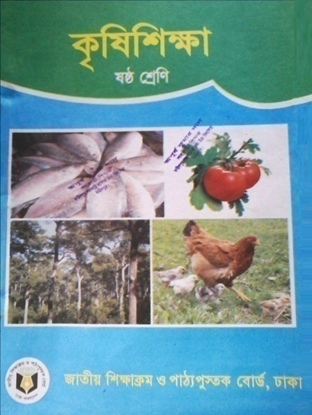 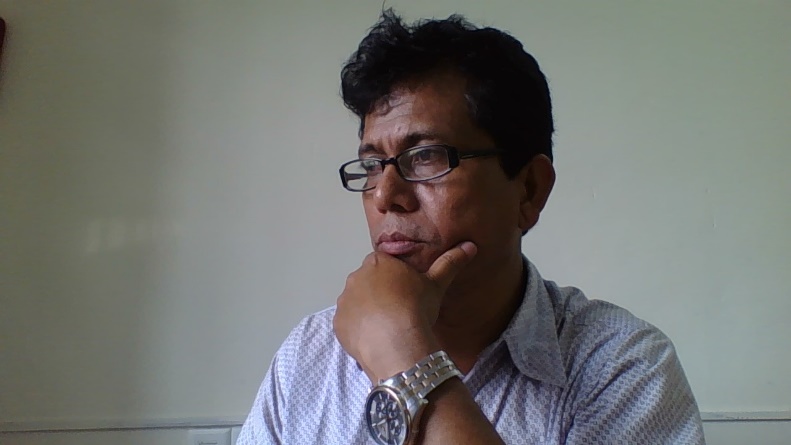 হীরা লাল বড়ুয়া
 সহকারি শিক্ষক
বুড়িচং আনন্দ পাইলট সরকারি উচ্চ বিদ্যালয়
বুড়িচং ,কুমিল্লা।
Mobile: 01818943257
e-mail:baruaheeralal@gmail.com
৬ষ্ঠ শ্রেণি
                কৃষি শিক্ষা
অধ্যায়ঃ চতুর্থ(  কৃষি ও জলবায়ু  )
পাঠঃ ১ (  আবহাওয়া ও জলবায়ু  )
সময়ঃ ৪০ মিঃ
তারিখঃ ২০১৯
নীচের ছবিগুলো লক্ষ করো
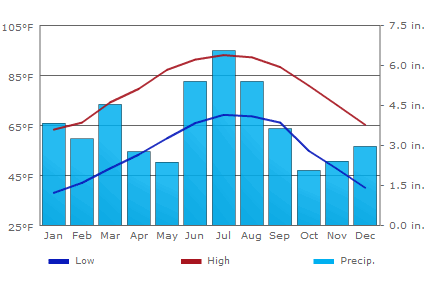 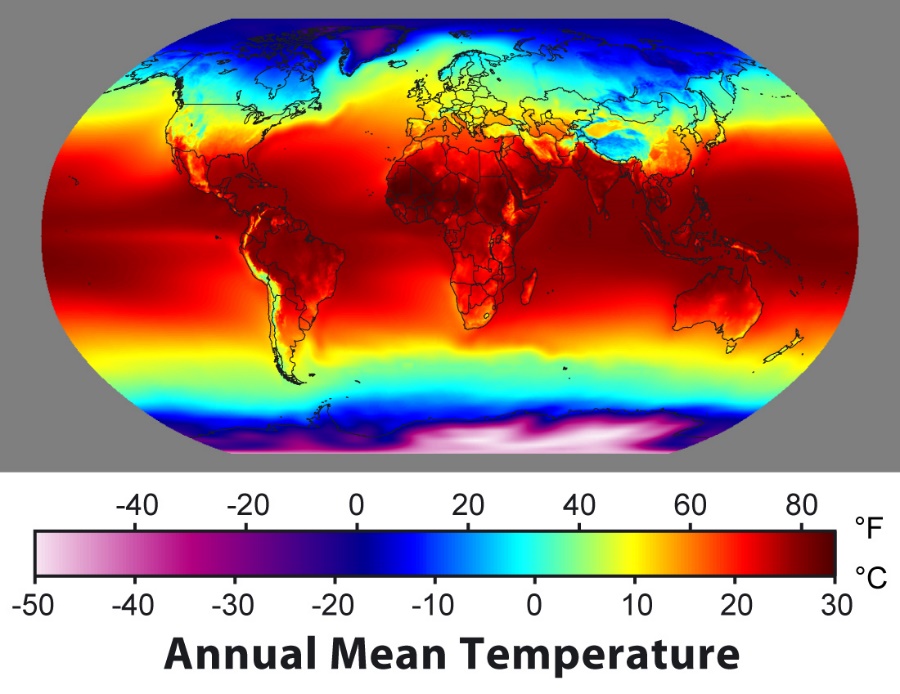 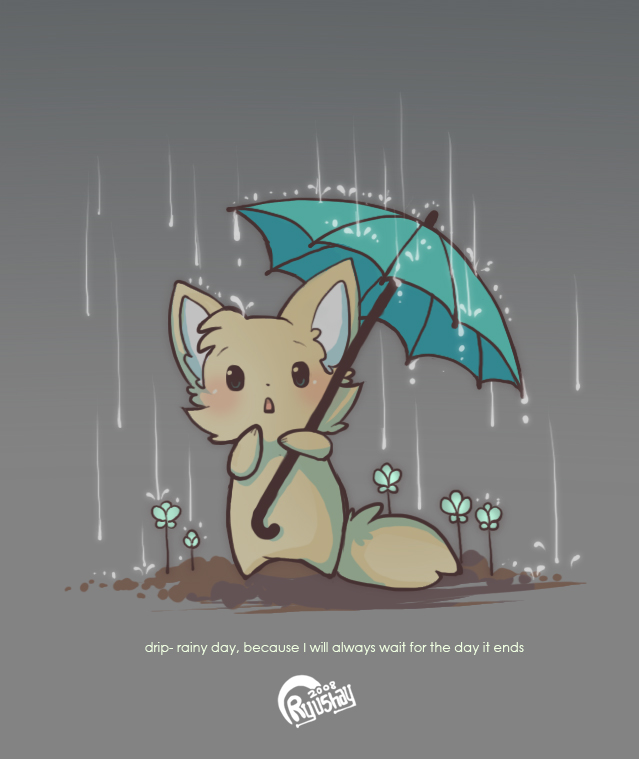 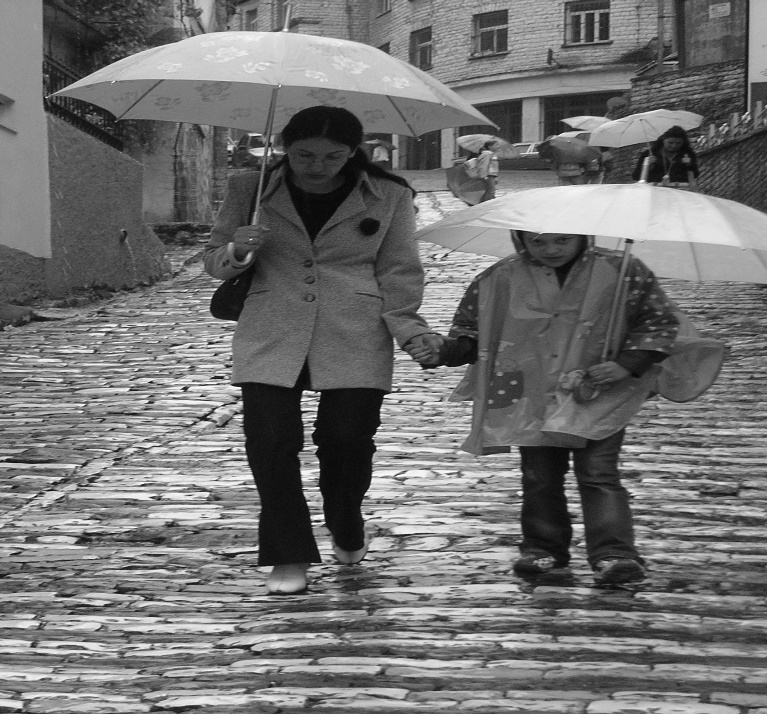 পাঠ শিরোনাম
আজকের পাঠ------------
“আবহাওয়া ও জলবায়ু”
শিখণফল
এ পাঠ শেষে শিক্ষীর্থীরা --------------------
# আবহাওয়া কি বলতে পারবে ?
# আবহাওয়ার বৈশিষ্ট্য ব্যাখ্যা করতে পারবে?
# জলবায়ু কি বলতে পারবে ?
# জলবায়ুর বৈশিষ্ট্য বলতে পারবে ?
আবহাওয়া ও জলবায়ুর প্রভাবে কী ঘটে?
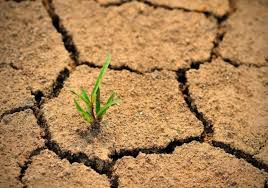 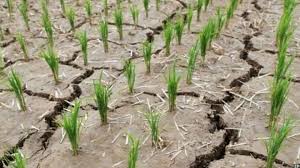 ফসল হানি
মাটি ফেটে চৌচির হয়ে যায়
মূল্যায়ন
১। আবহাওয়ার উপাদান কয়টি  ?
(ক) ২ টি (খ) ৪ টি (গ) ৬ টি (ঘ) ৯ টি
২। খরার ব্যাপ্তি কাল কত ?
(ক) ১০-১২ দিন (খ) ১৫-২০ দিন (গ) ১৬-২১ (ঘ) ২০-২২ দিন
৩। জলবায়ু আবহাওয়ার কত বৎসরের গড় ?
(ক) ১৫- ২০  (খ) ২০ – ২২   (গ) ২৫-৩০ ( ঘ)  ২৭-৩২
একক কাজ
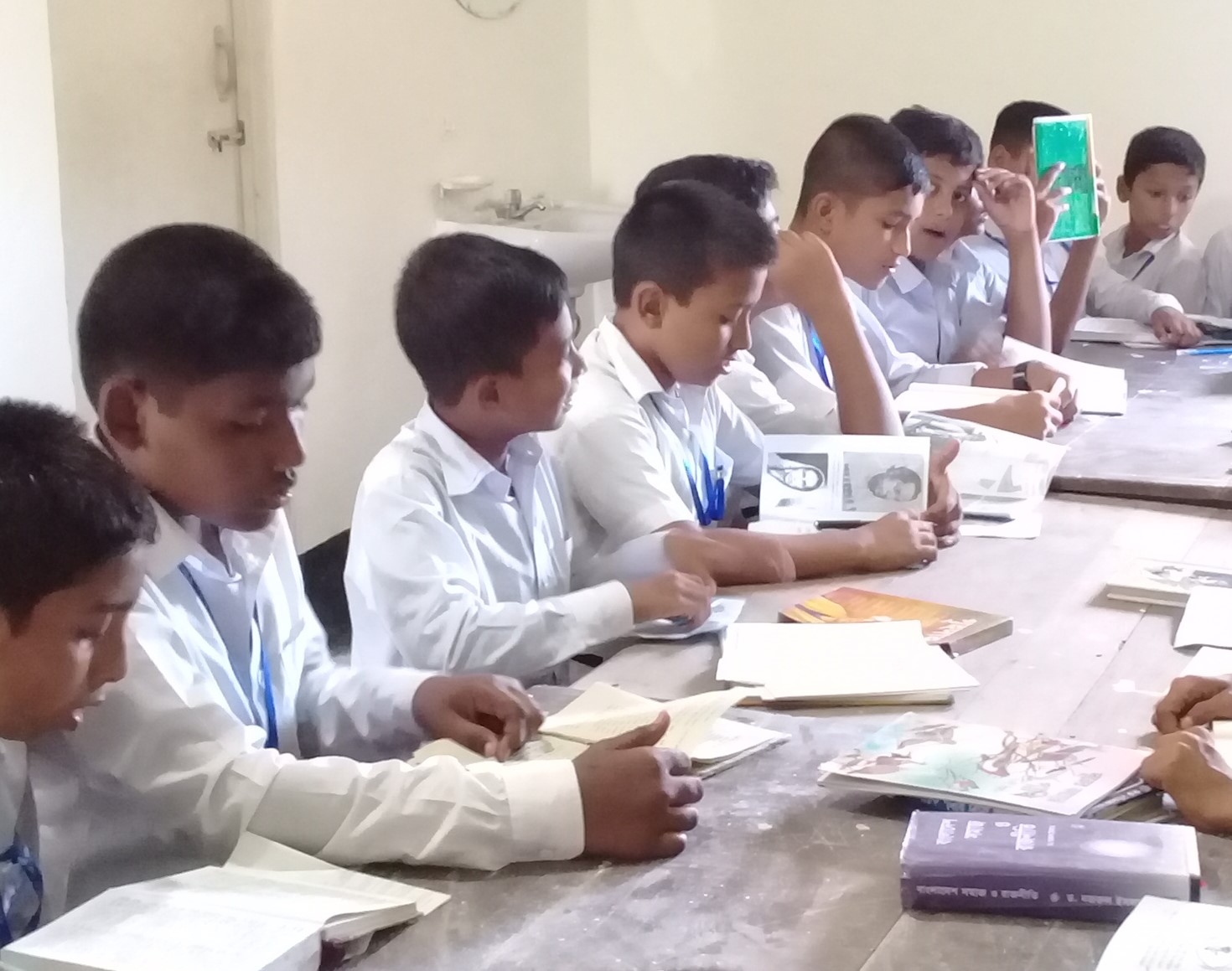 কৃষিতে জলবায়ুর প্রভাব বর্ণনা করো।
জোড়ায় জোড়ায় কাজ
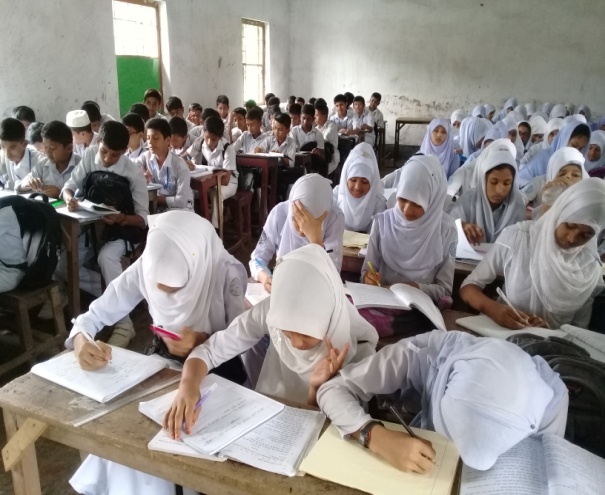 আবহাওয়া ও জলবায়ুর  উপাদানের একটি তালিকা তৈরী করো।
বাড়ির কাজ
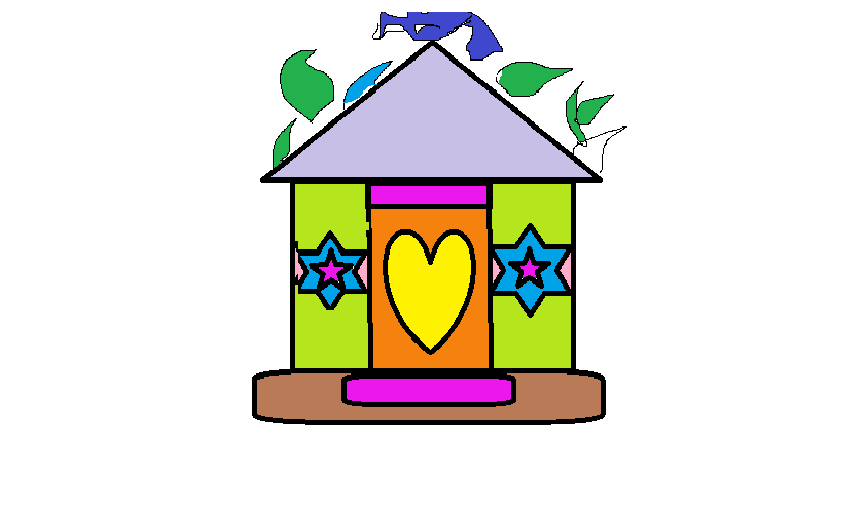 তোমার এলাকায় এক সপ্তাহের আবহাওয়ার অবস্থা বর্ণনা করো ।
আজকের পাঠে আমাকে সহযোগিতার জন্য 
***সকলকে ***  
আন্তরিক ধন্যবাদ ।
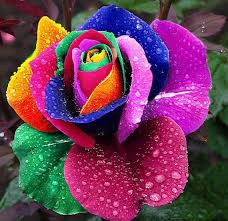